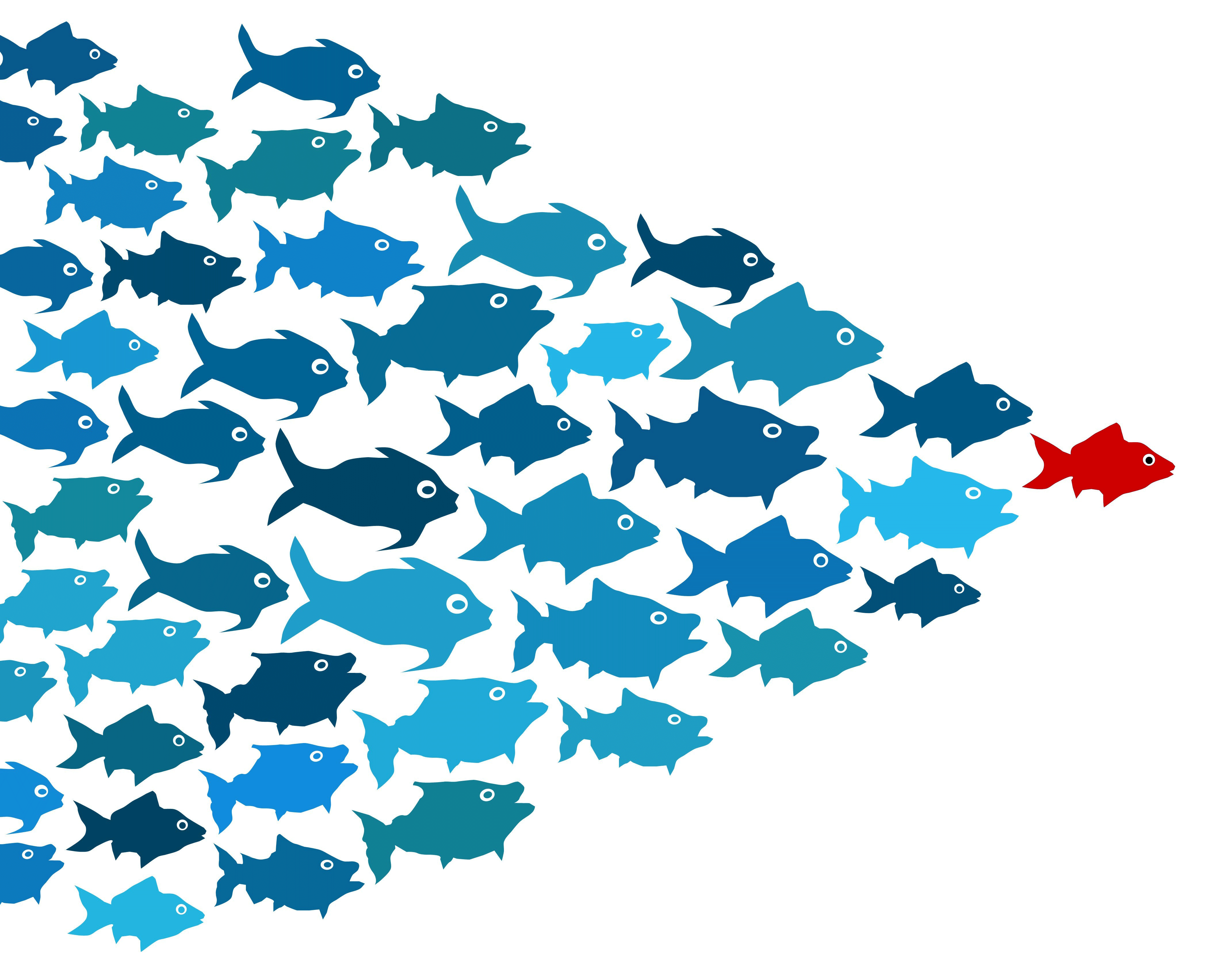 BTEC NATIONAL IN BUSINESSUnit 6 Principles of ManagementThe External Set Task
Part A
A pre-release of the Case Study is issued


Carry out independent research into the case study
6 hours preparation time allowed once the case study has been released
Part B 
2 tasks to be completed in 3 hours (with short break)

Activity 1: Produce a written report highlighting issues faced by the business in the Case Study (44 marks) 

Activity 2: Produce a six slide presentation with speaker notes recommending strategies for change in the Case Study organisation (44 marks)
Examination date
TBC – mid January

Part A - Receive a case study and prepare to write a written report and a presentation
Part B - Using your preparation (Part A) complete Activity 1 (the report) & Activity 2 (the presentation) on computer
Points per unit in Year 2
Unit 4 Coursework
Pass - 9
Merit - 15
Distinction - 24
Unit 6 Externally set task
Pass - 12
Merit - 20
Distinction - 32
Unit 5 Coursework
Pass - 9
Merit - 15
Distinction - 24
Unit 19 Coursework
Pass - 6
Merit - 10
Distinction - 16